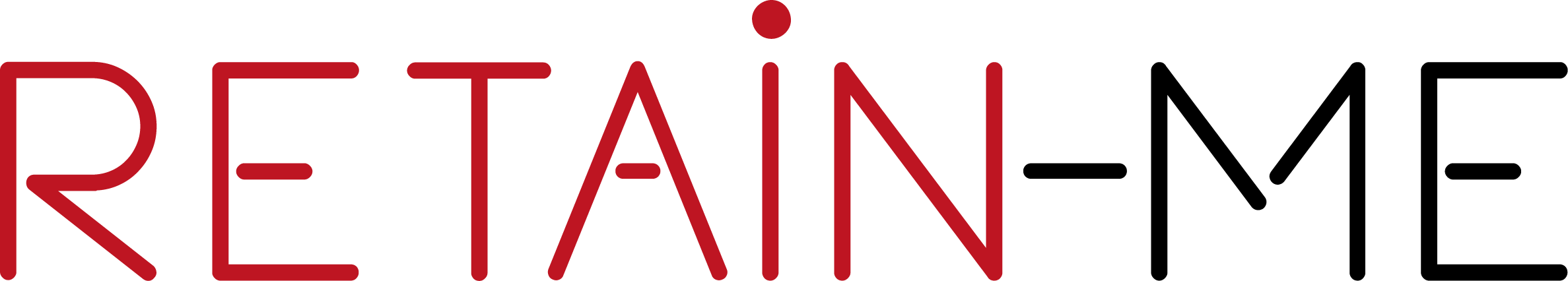 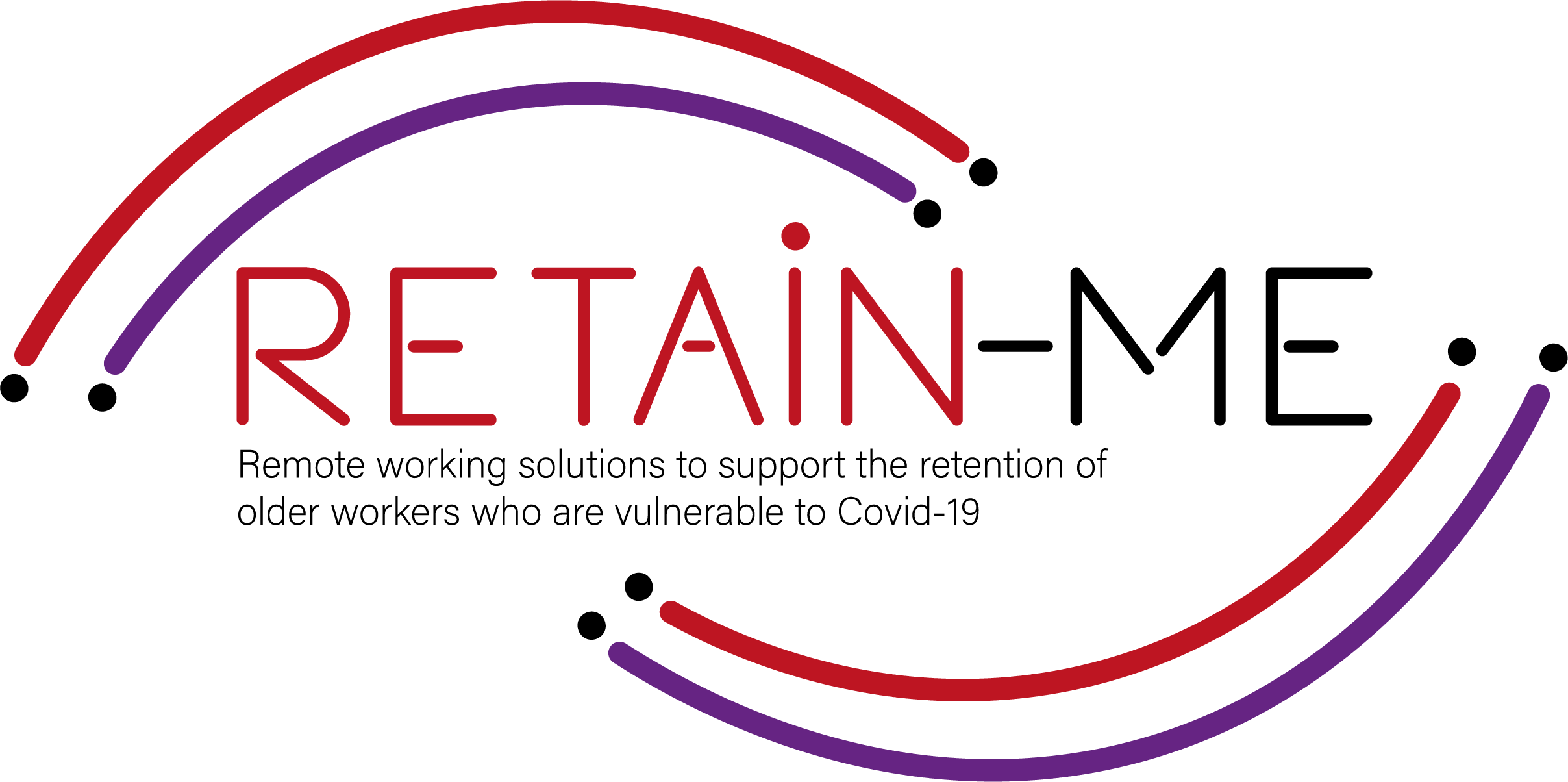 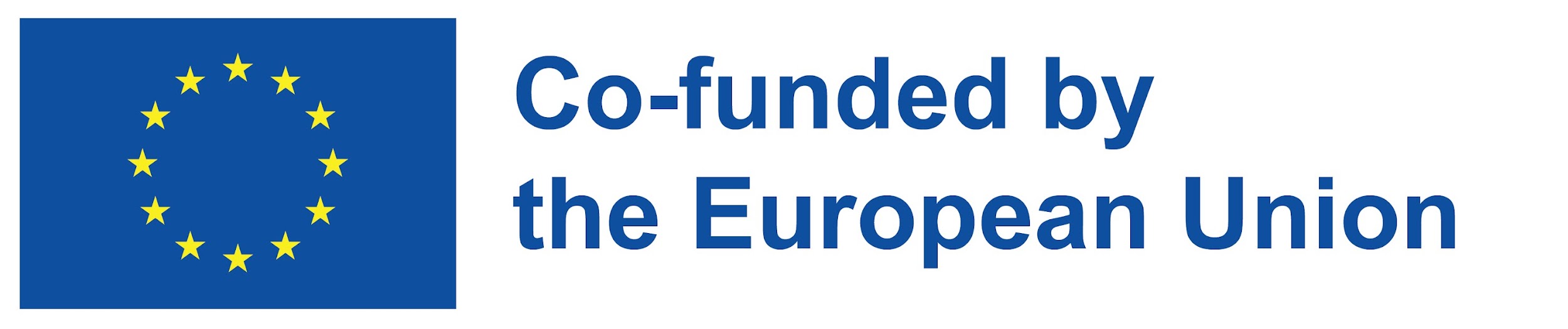 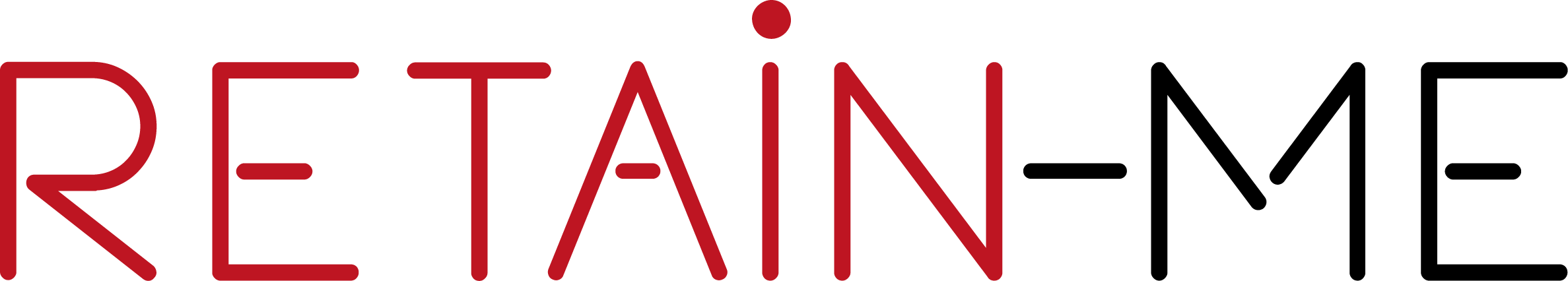 FÄRDIGHETER FÖR JOBBSÖKNING 
FÖRBEREDELSER INFÖR BEDÖMNING FÖRE INTERVJUN OCH KONKURRENSUTSATTA INTERVJUER
Hdbchdcbhwdcbdwhc wdhbc hwdc hd chc hc hc hd chdc condhdclhwdbcdhbcw
Hinder är de skrämmande saker du ser när du tar ögonen från ditt mål.

- Henry Ford
Here you could describe the topic of the section
Here you could describe the topic of the section
Here you could describe the topic of the section
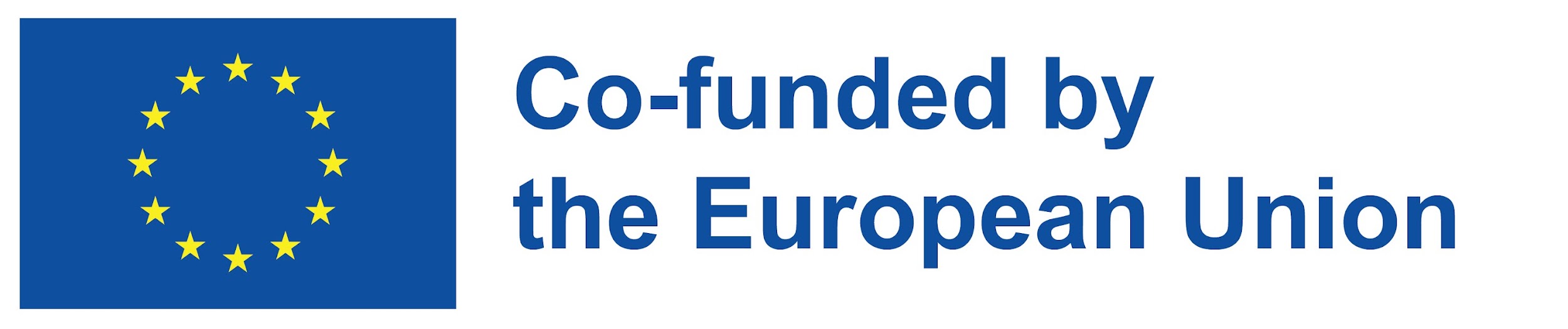 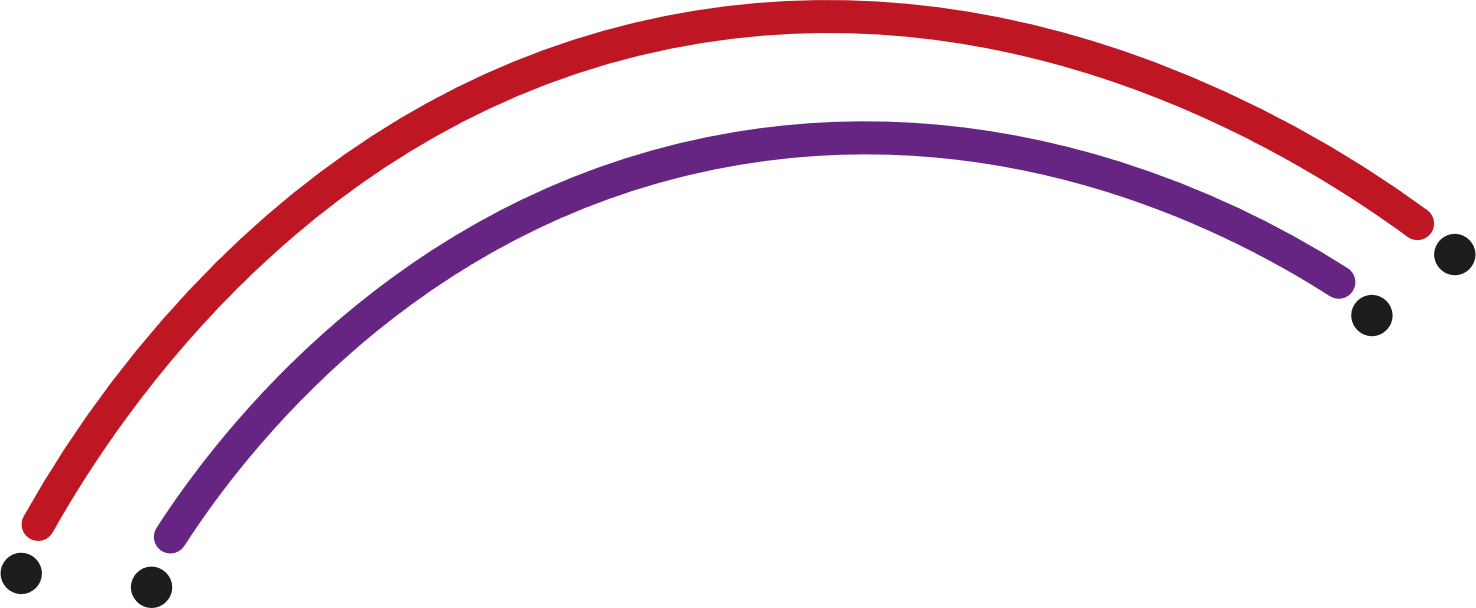 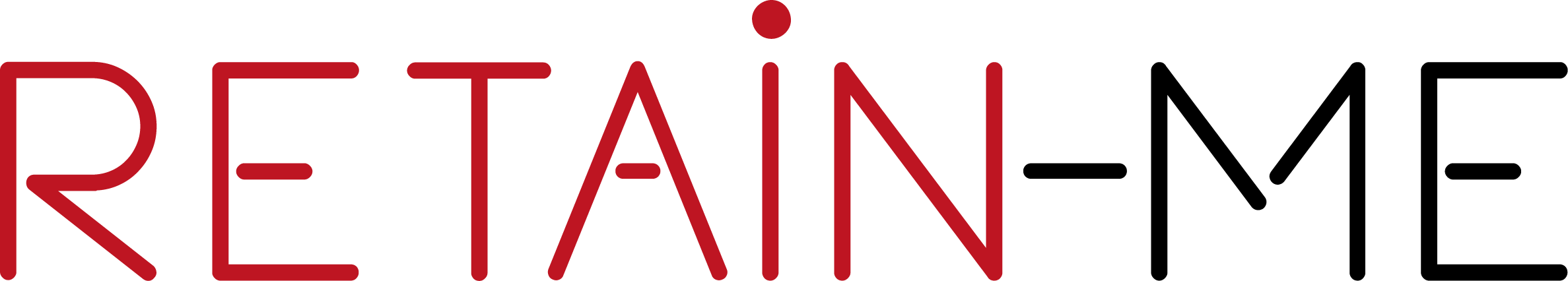 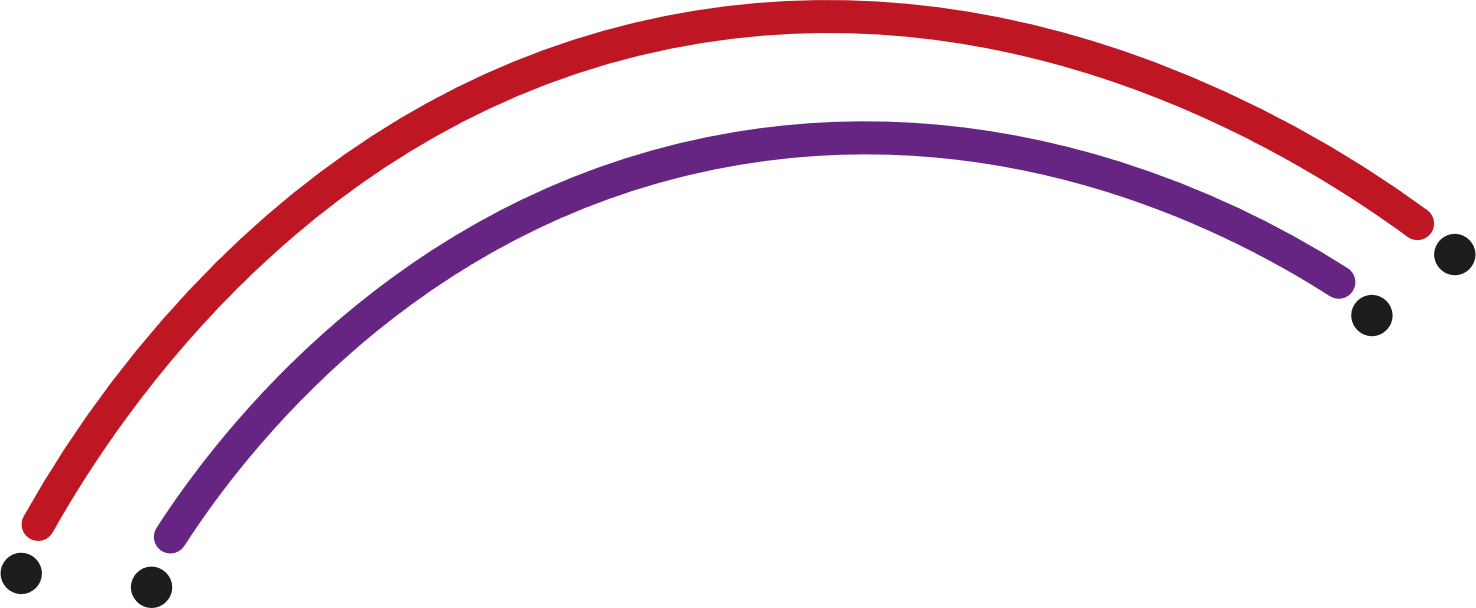 VAD ÄR BEDÖMNING FÖRE INTERVJU?
Rekrytering använder många metoder för att försöka förutsäga en kandidats förmåga att prestera på jobbet. Arbetsbedömningar är verktyg som vanligtvis profilerar en persons personlighet, beteende och förmågor. 
 
Tester före intervjun gynnar arbetsgivare, kandidater och företaget eftersom de gör anställningar snabbare och ger en högre sannolikhet för att nyanställda kommer att lyckas i sina roller.
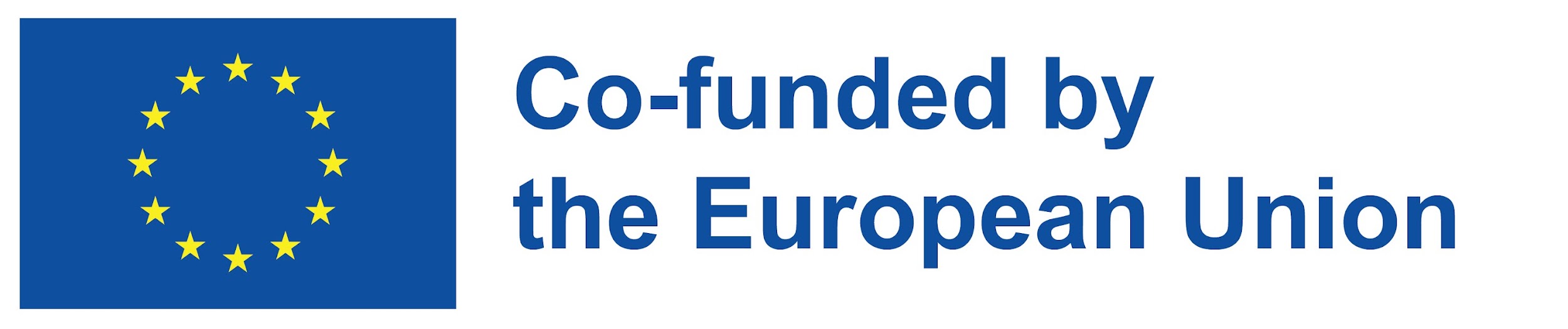 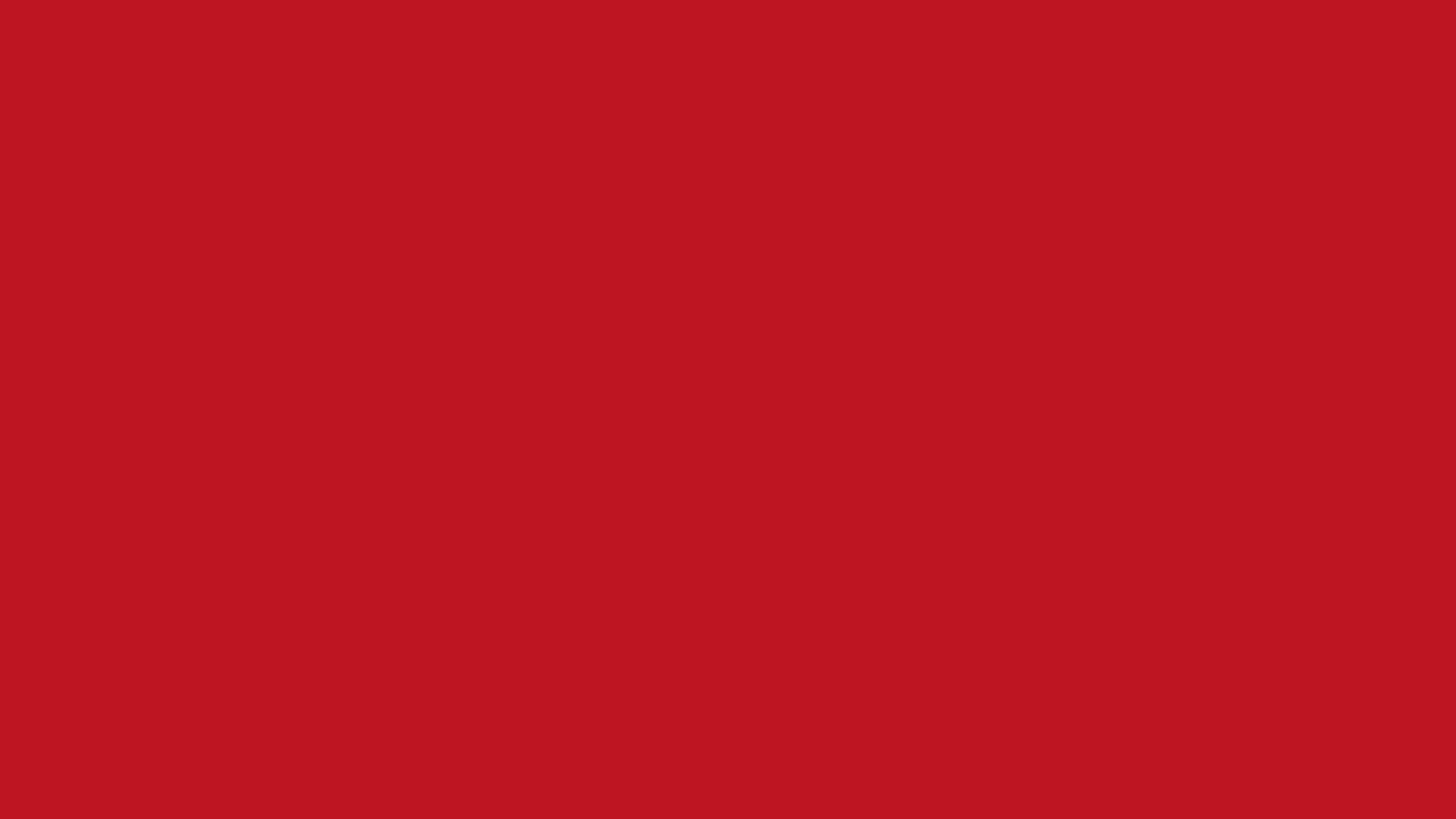 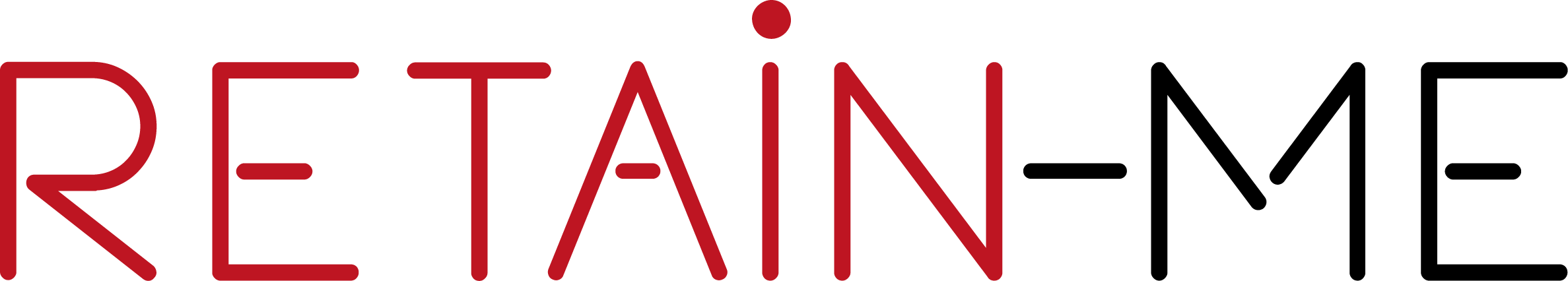 Bedömningar före intervjun kan grupperas i fem kategorier baserat på var de faller inom spektrumet för hårda färdigheter-mjuka färdigheter:

Hårda färdigheter tester
Test av arbetsprov
Intervjubedömningen
Kognitiva kapacitetstester
Personlighetstester
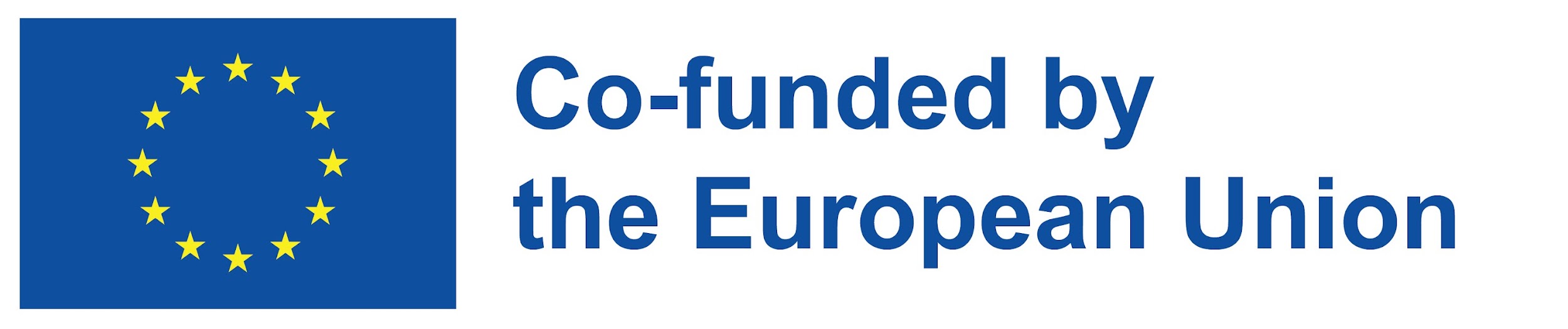 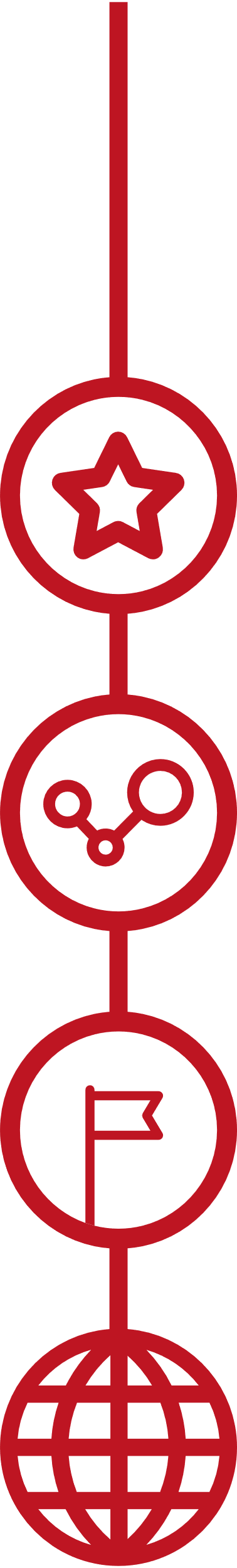 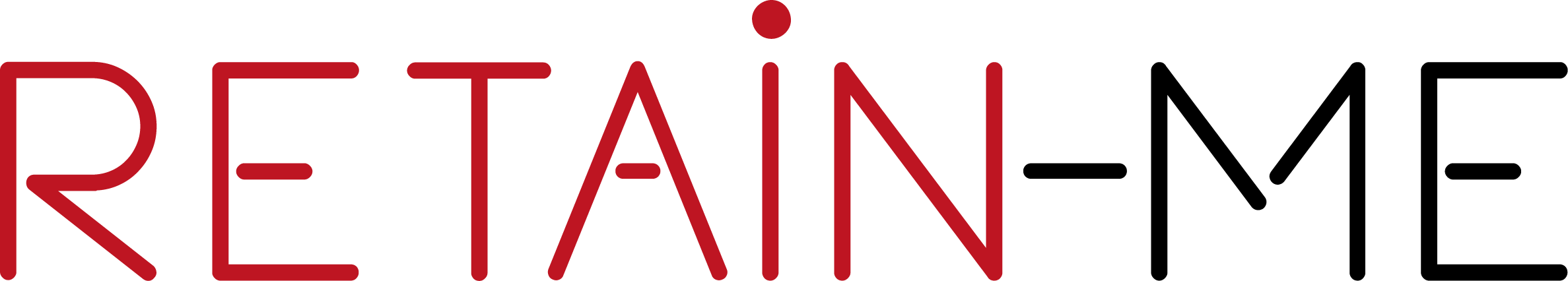 HUR FÖRBEREDER DU DIG FÖR EN KONKURRENSKRAFTIG ANSTÄLLNINGSINTERVJU?
Granska arbetsbeskrivningen noggrant
Lär känna företaget och rollen (till exempel företagets produkter eller tjänster)
Skriv ner fördelar och nackdelar med att ansöka denna position
Förstå din motivation
Förbered svar på vanliga intervjufrågor
Förstå vikten av kroppsspråk och tonfall
Ställ rätt frågor
Öva på att använda fingerade intervjuer
Granska ditt CV
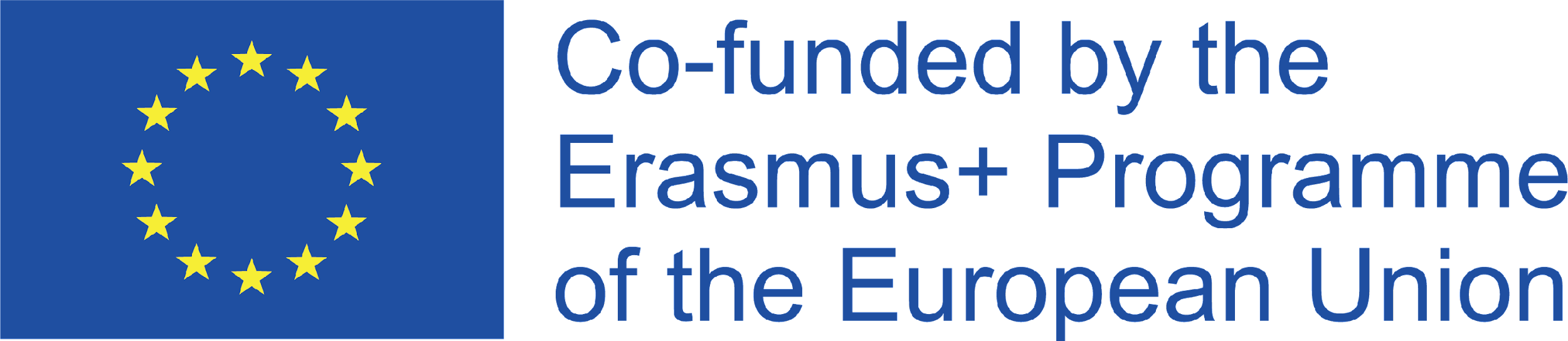 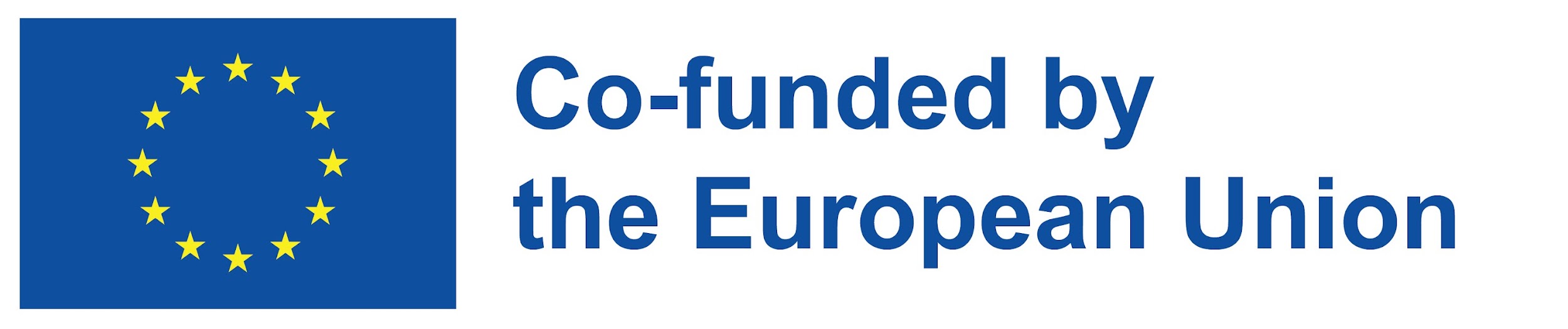 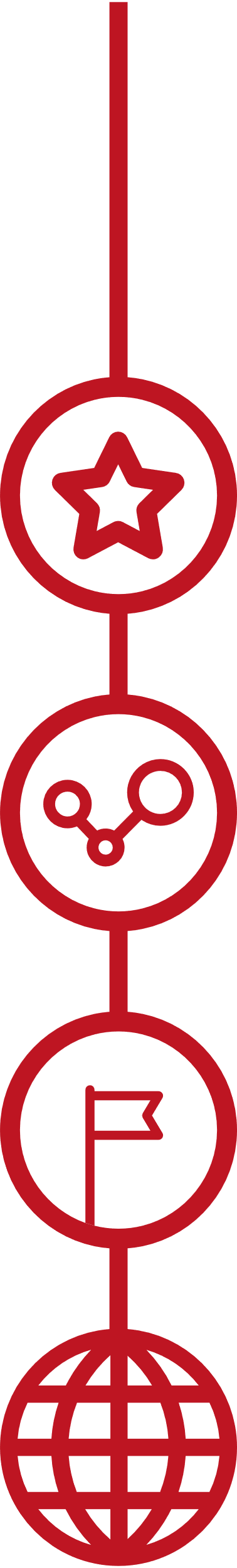 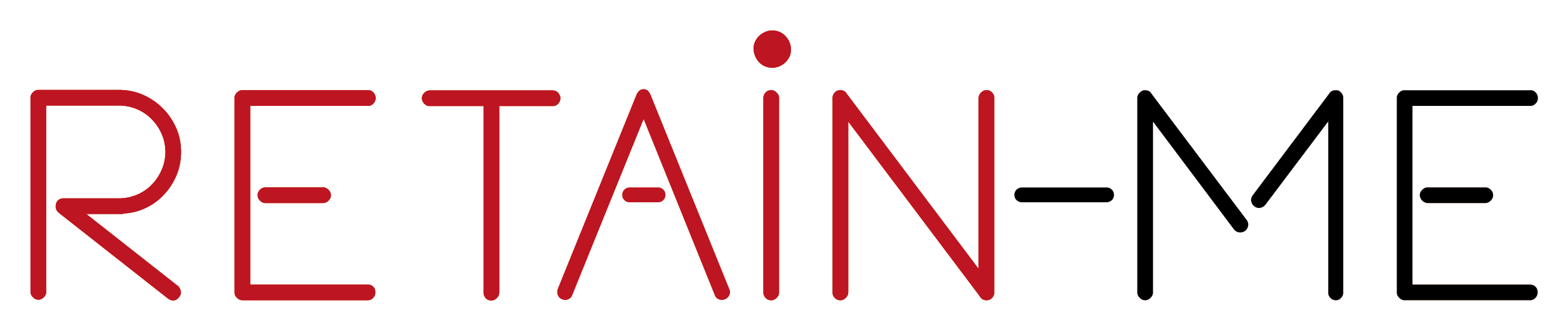 VILKA ÄR DE VANLIGASTE INTERVJUFRÅGORNA?
Intervjufrågor hjälper rekryterare att bedöma om en kandidat är lämplig för en specifik jobbposition. De rekommenderas att gå igenom en lista med de vanligaste frågorna under en intervju
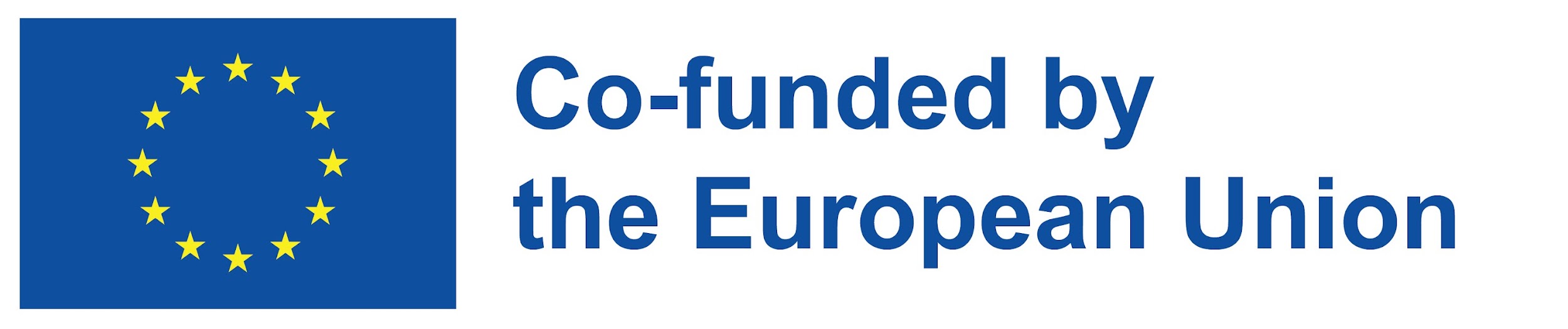 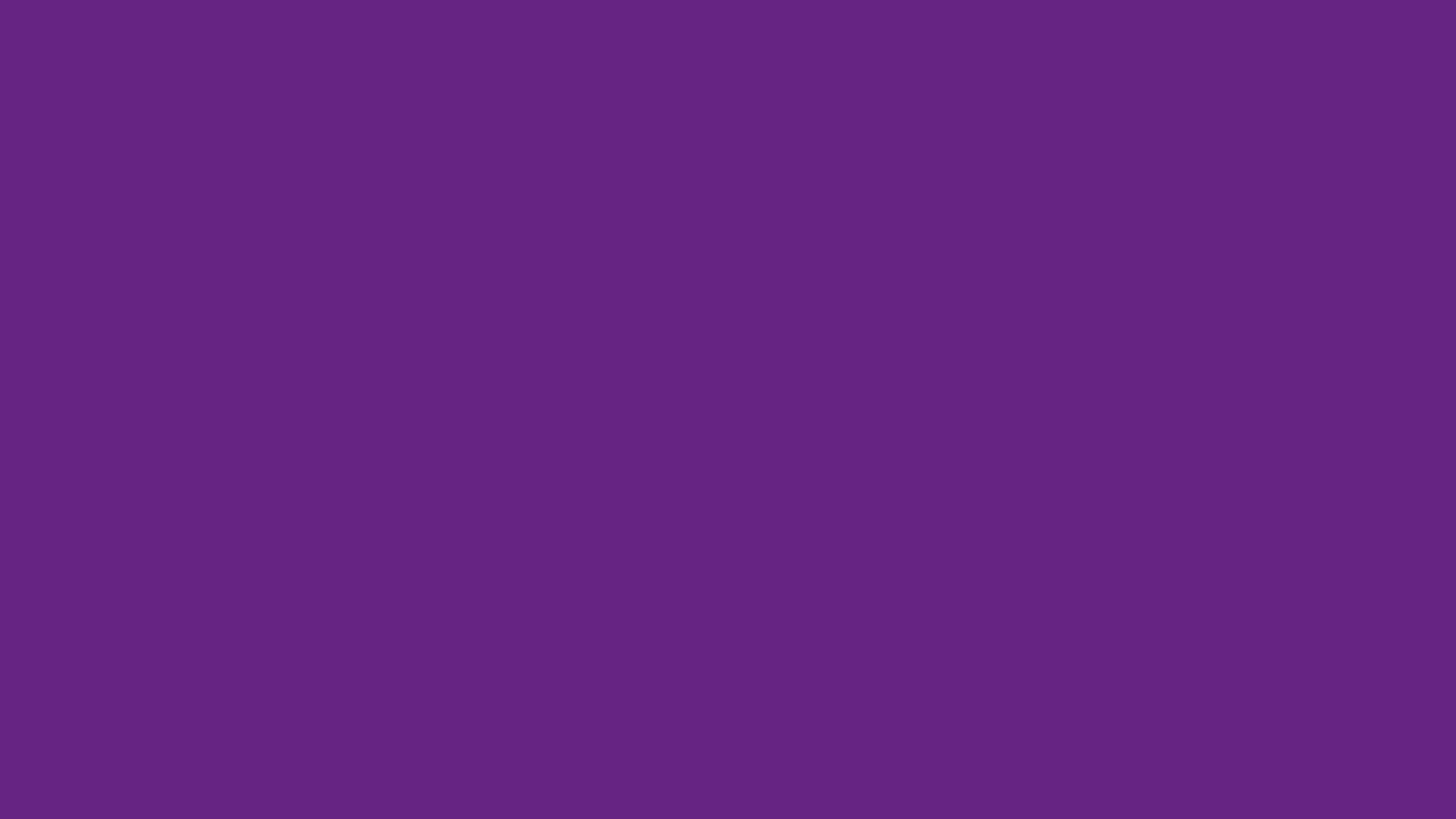 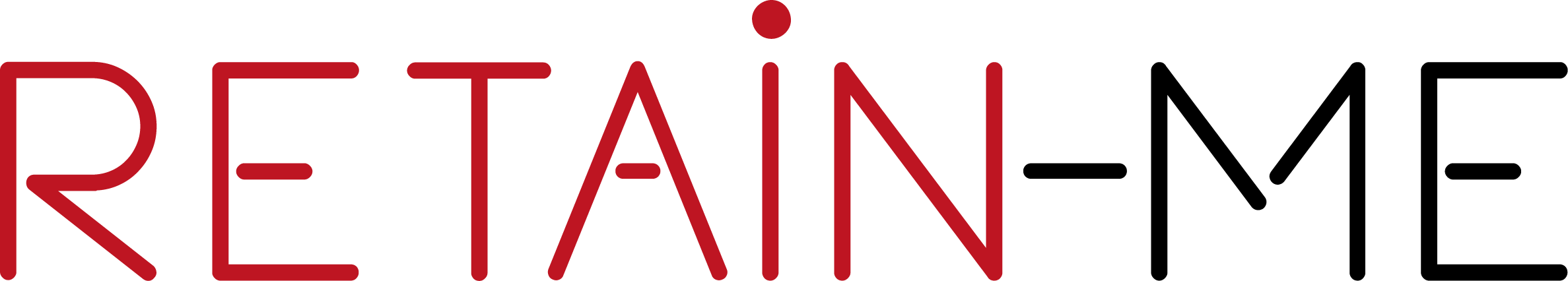 POPULÄRA INTERVJUFRÅGOR:
Hur skulle du beskriva dig själv?
Varför vill du jobba här?
Vad motiverar dig?
Vilka är dina största styrkor?
Vilka är dina svagheter?
Vilka är dina mål för framtiden?
Var ser du dig själv om fem år?
Vad är din löneintervallförväntan?
Varför ska vi anställa dig?
Hur hanterar du stress?
Vad är din största prestation?
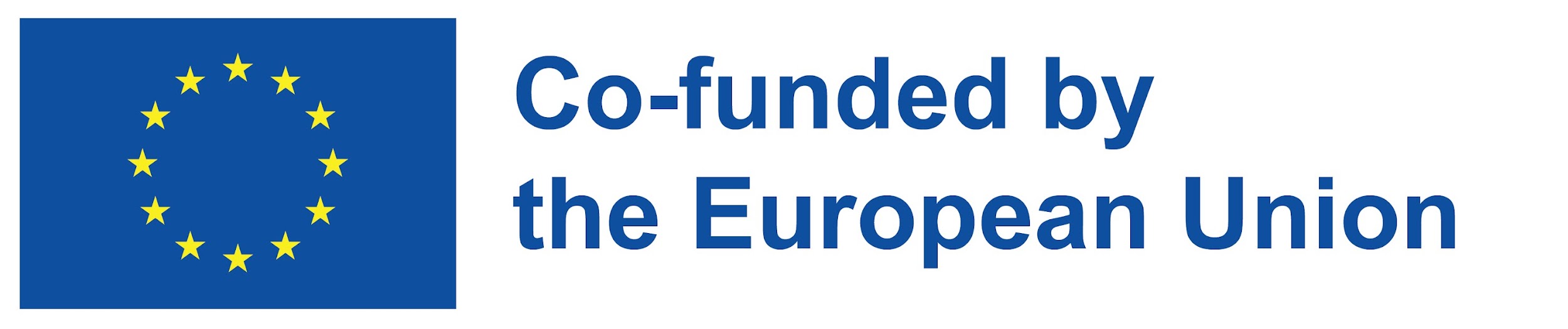 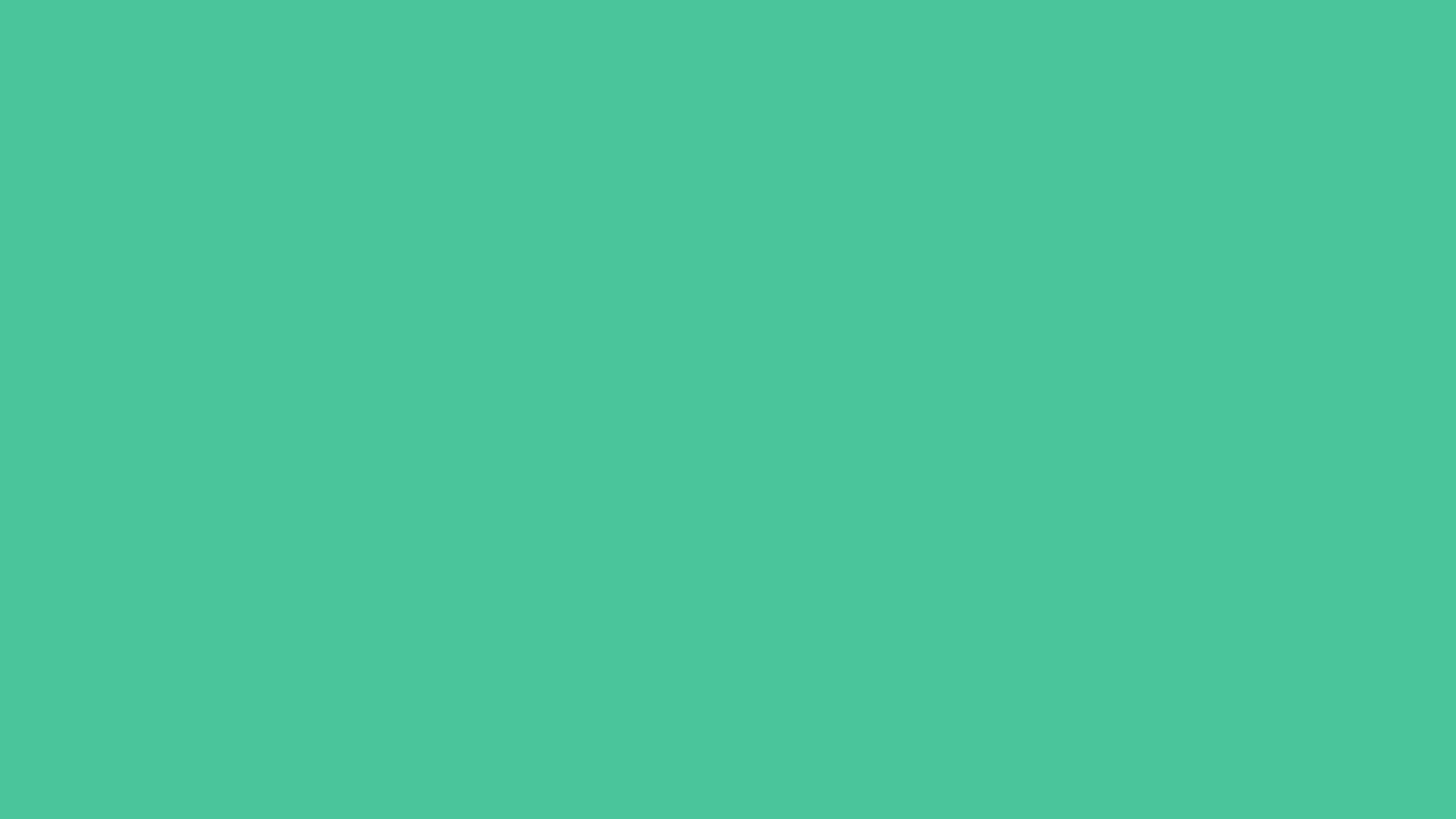 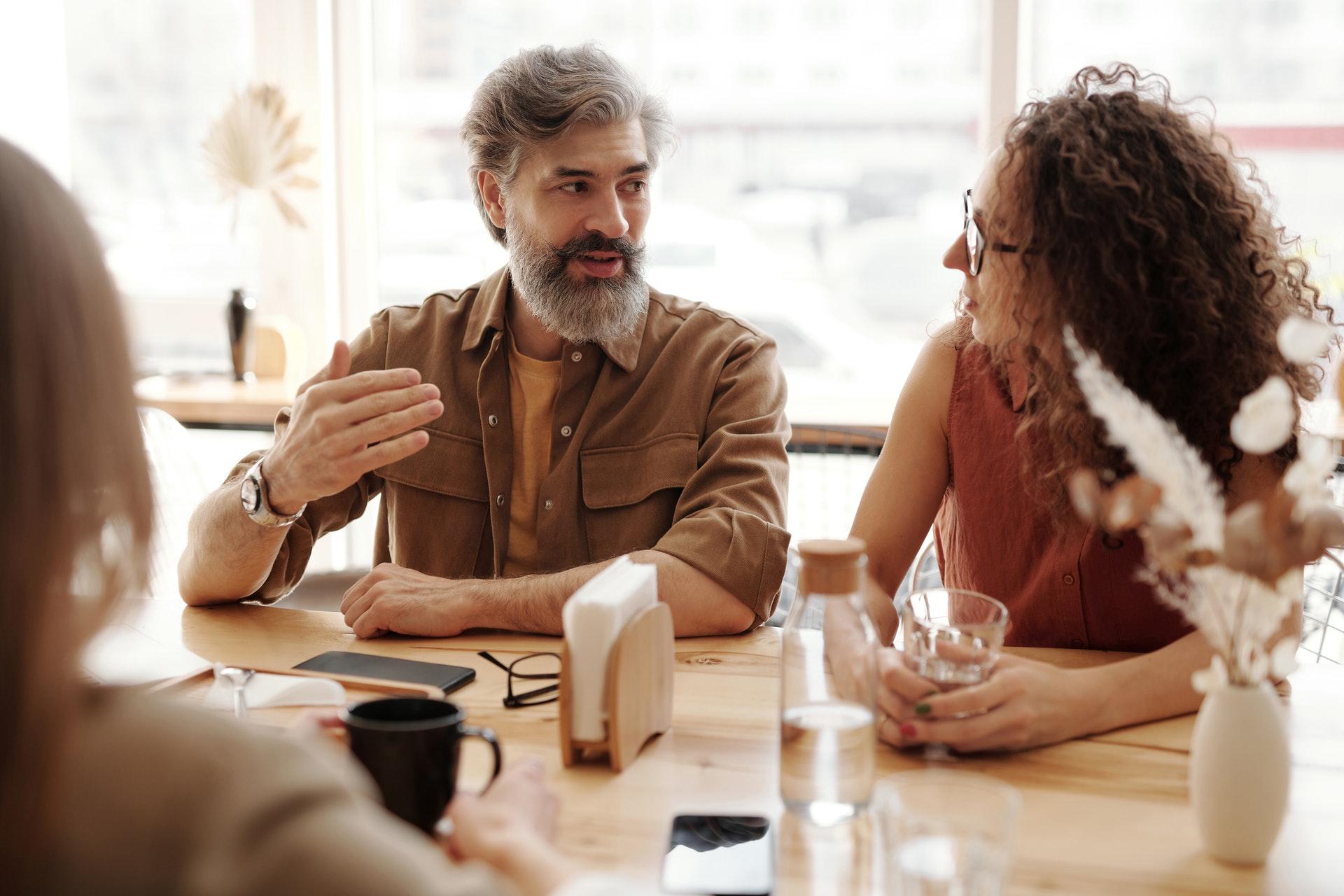 FÖR MER INFORMATION
För att lära dig mer om hur du förbereder dig för bedömningar före intervju och konkurrensintervjuer, besök Indeed.com. 

https://ca.indeed.com/career-advice/interviewing/how-to-prepare-for-a-job-interview
https://ca.indeed.com/career-advice/interviewing/interview-questions
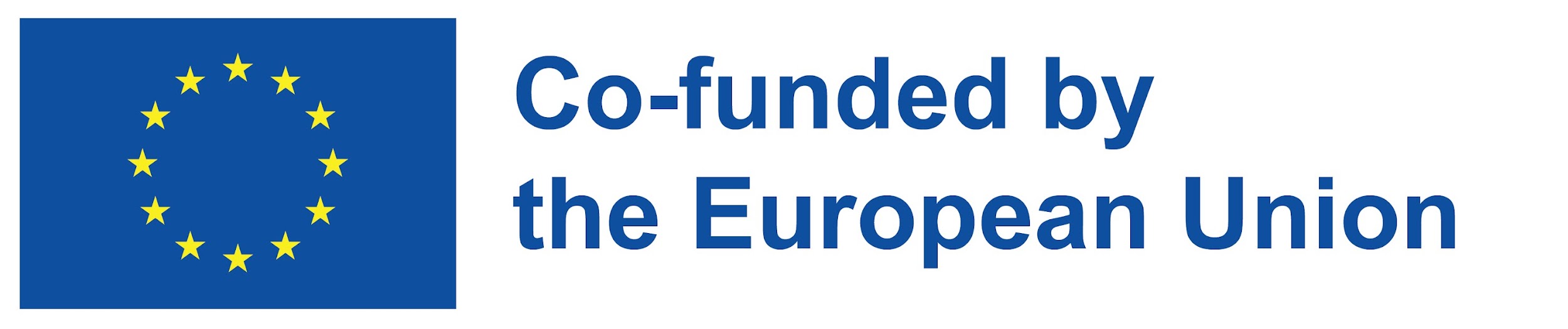 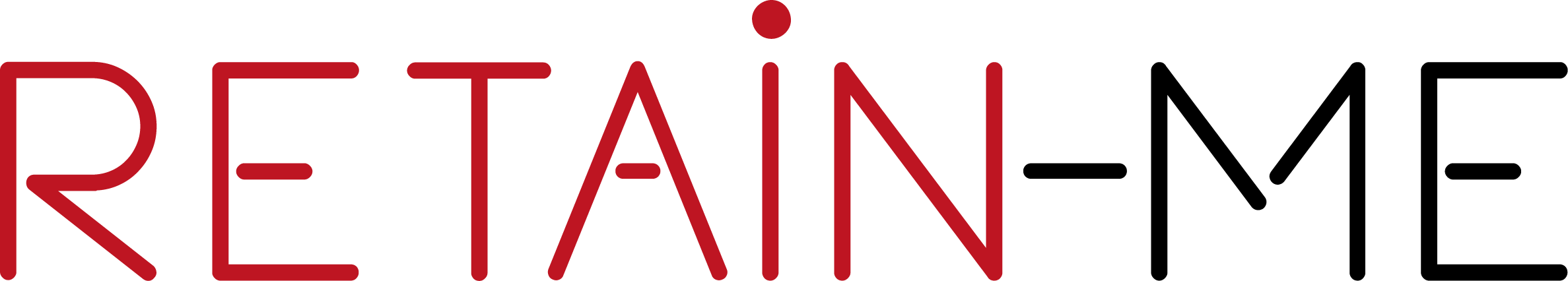 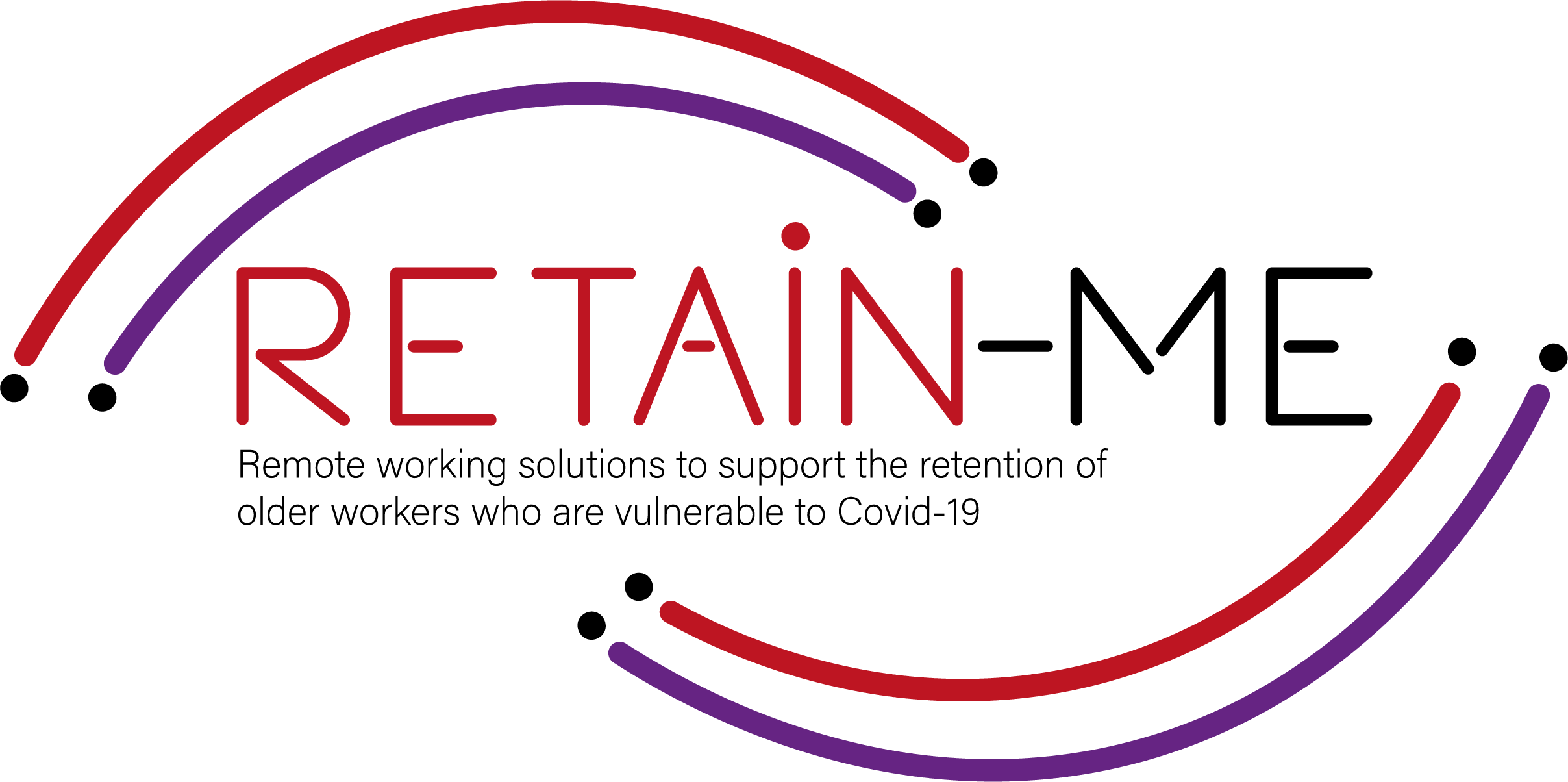 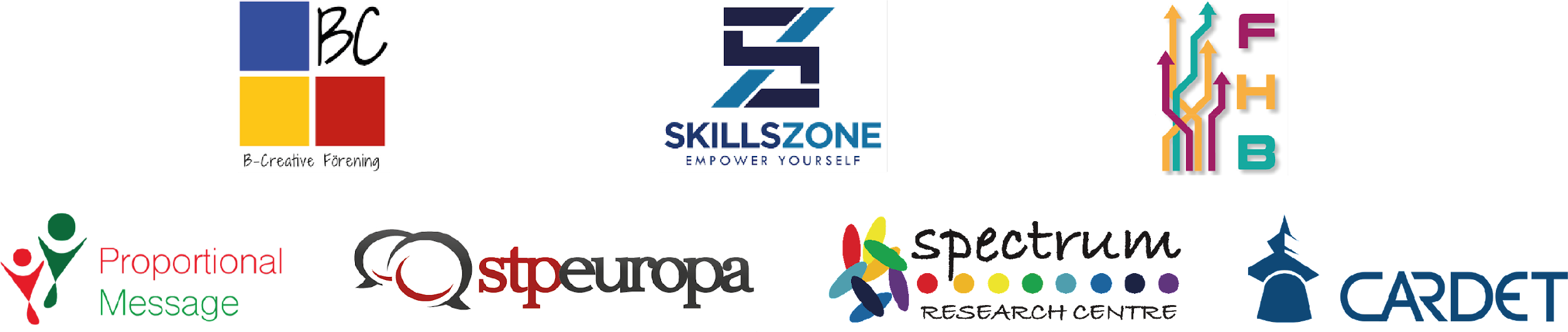 "The European Commission's support for the production of this publication does not constitute an endorsement of the contents, which reflect the views only of the authors, and the Commission cannot be held responsible for any use which may be made of the information contained therein.” Project Number: 2021-1-SE01-KA220-VET-000032922
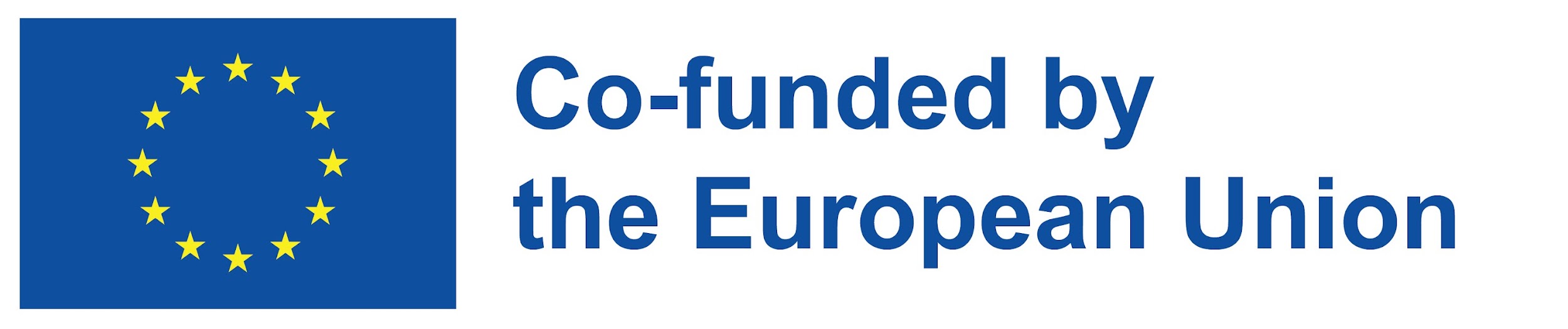